Significant Quote
Significant Quote
Source E
Source F
Main Idea
Main Idea
Significant Quote
Significant Quote
Significant Quote
Hamlet Synthesis Essay
Significant Quote
Source D
Main Idea
Source A
Main Idea
Significant Quote
Significant Quote
Significant Quote
Source B
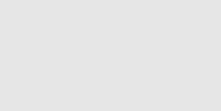 Significant Quote
Source C
Main Idea
Main Idea
Significant Quote
Significant Quote